Organisering av arbeidet med Kommuneplanens samfunnsdel2024-2035
Kommunen har et særlig ansvar for å sikre aktiv medvirkning fra grupper som krever spesiell tilrettelegging, herunder barn og unge. 
Aktuelle grupper/råd som kan bli spesielt invitert med i utarbeidelsen av denne planen:
Barn og unge
Ungdomsrådet
Eldrerådet
Rådet for likestilling av funksjonshemmede
Områdeutvalg
Styringsgruppe: 
Politiske representanter + prosjekteier
Prosjekteier: 
Kommunedirektør
Prosjektleder: 
Rådgiver folkehelse og miljø 
Prosjektgruppe: 
Strategisk ledelse 
Arbeidsgruppe: 
Rådgiver folkehelse og miljø
Enhetsleder plan, landbruk og miljø
Konsulent allmenn kultur 

Andre samarbeidspartnere trekkes inn ved behov
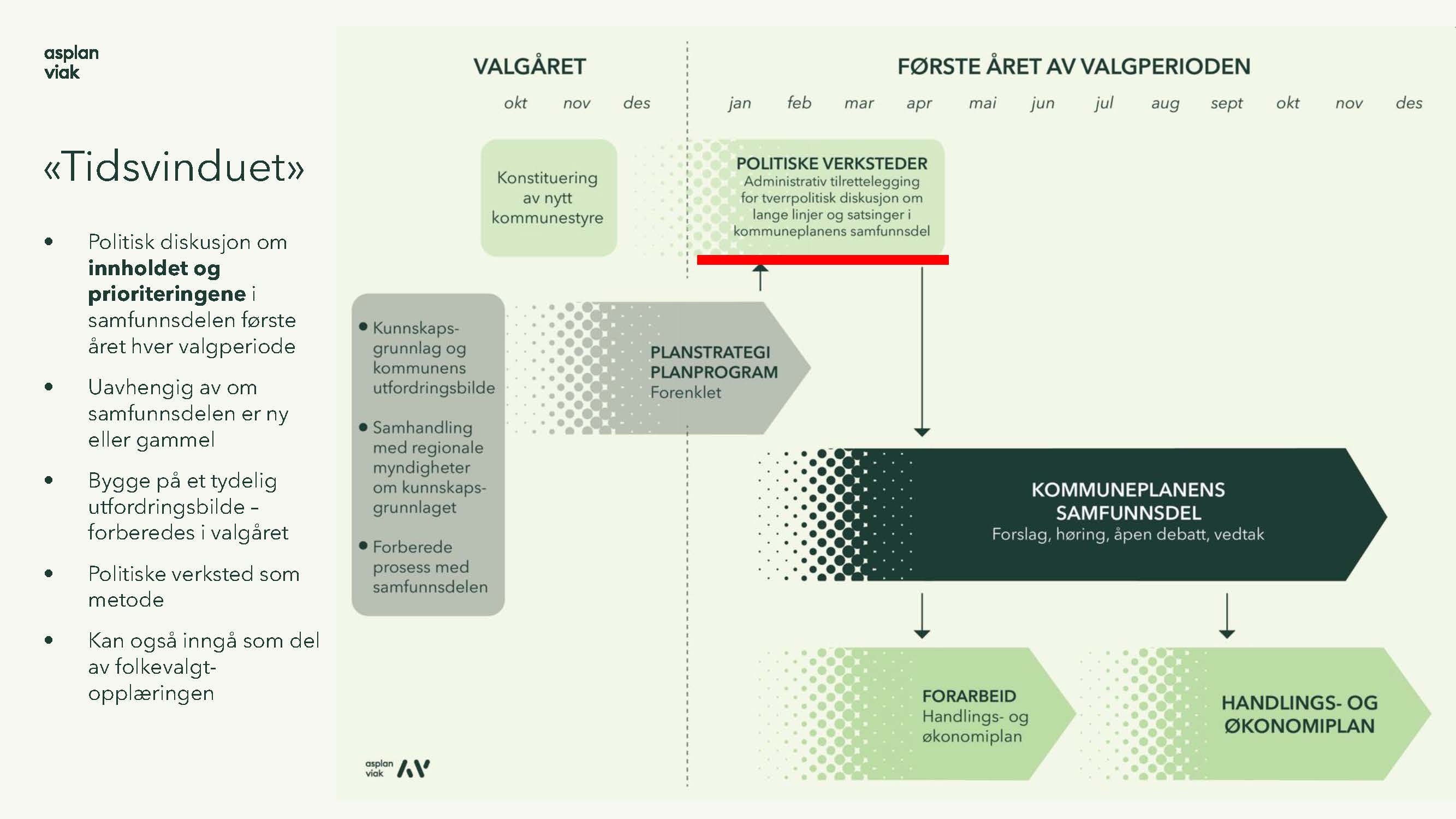 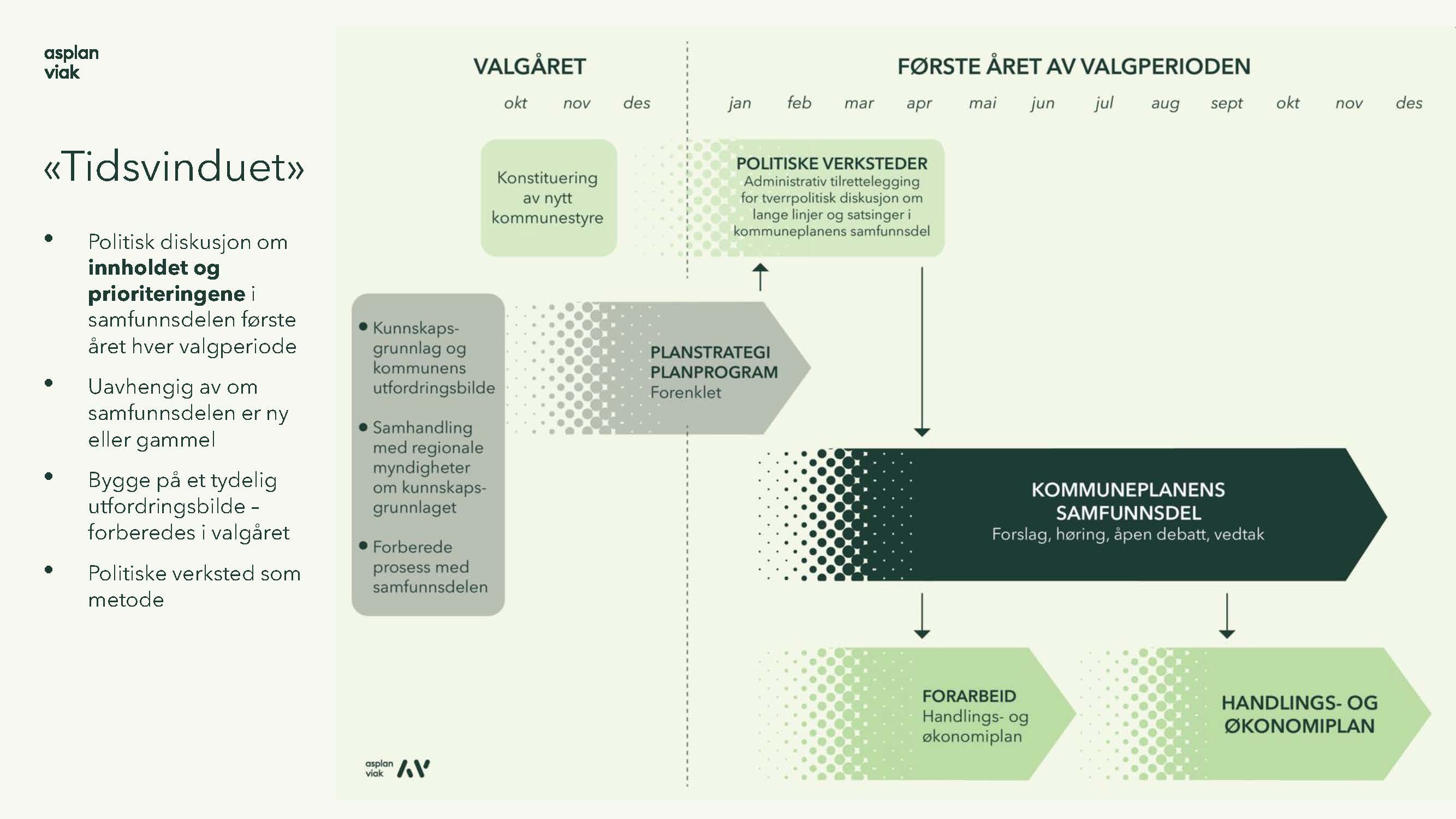 Arbeid med kommuneplanens samfunnsdel 2024-2035
M
Involvering av 
barn og unge
Medvirkningstiltak
Åpne møter
Politisk verksted
Møte med enhetsledere
Møte med enhetsledere
M
Næringslivs-
undersøkelser
Vedtak: 
Høring av oppstartsdokument (Planutvalg)
Høring:
Oppstartsdokument med planprogram og
kunnskapsgrunnlag
Høring:
1. utkast av planen
Vedtak: 
2. gangs behandling av plan
(Planutvalg)
Vedtak: 
1. gangs behandling av plan
(Planutvalg)
Vedtak: 
Oppstartsdokument (Planutvalg)
Vedtak: 
Sluttbehandling av plan
(Kommunestyre)
H
6. des.
Høringsfaser
24. okt.
Innbygger-undersøkelser
Innspill
6 uker
Involvering av 
områdeutvalg
P
M
M
Mars/april
M
M
Politisk behandling
Gjestebud
Medio januar
6 uker
Ultimo november
Medio desember
Medio september
Månedlige møter i prosjektgruppe
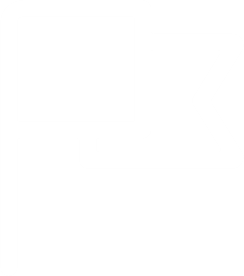 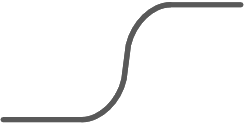 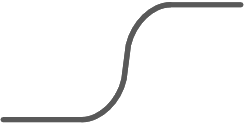 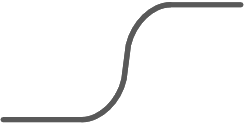 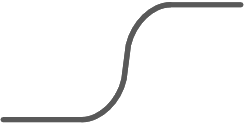 2024
2023
Feb. - okt.
Nov.
Des.
Jan.
Feb.
Mars
April
Mai
Juni
Juli
Aug.
Sept.
Okt.
Nov.
Des
Analyse av høringssvar og utarbeidelse av planforslag
Forberedelse av oppstartsdokument
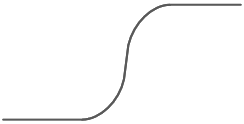 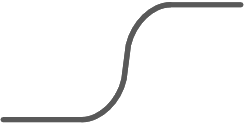 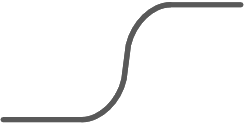 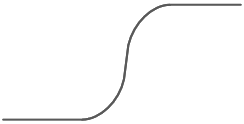 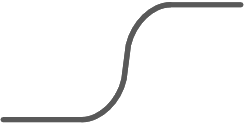 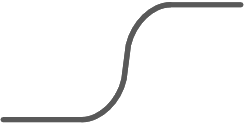 Fortløpende evaluering av medvirkningsaktviteter
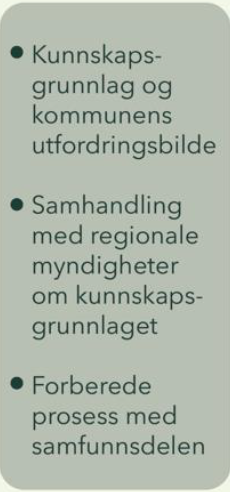 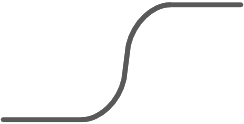 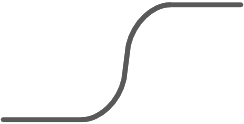 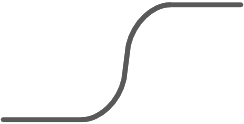 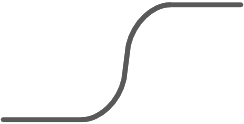 H
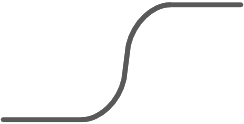 H
P
P
P
P
P
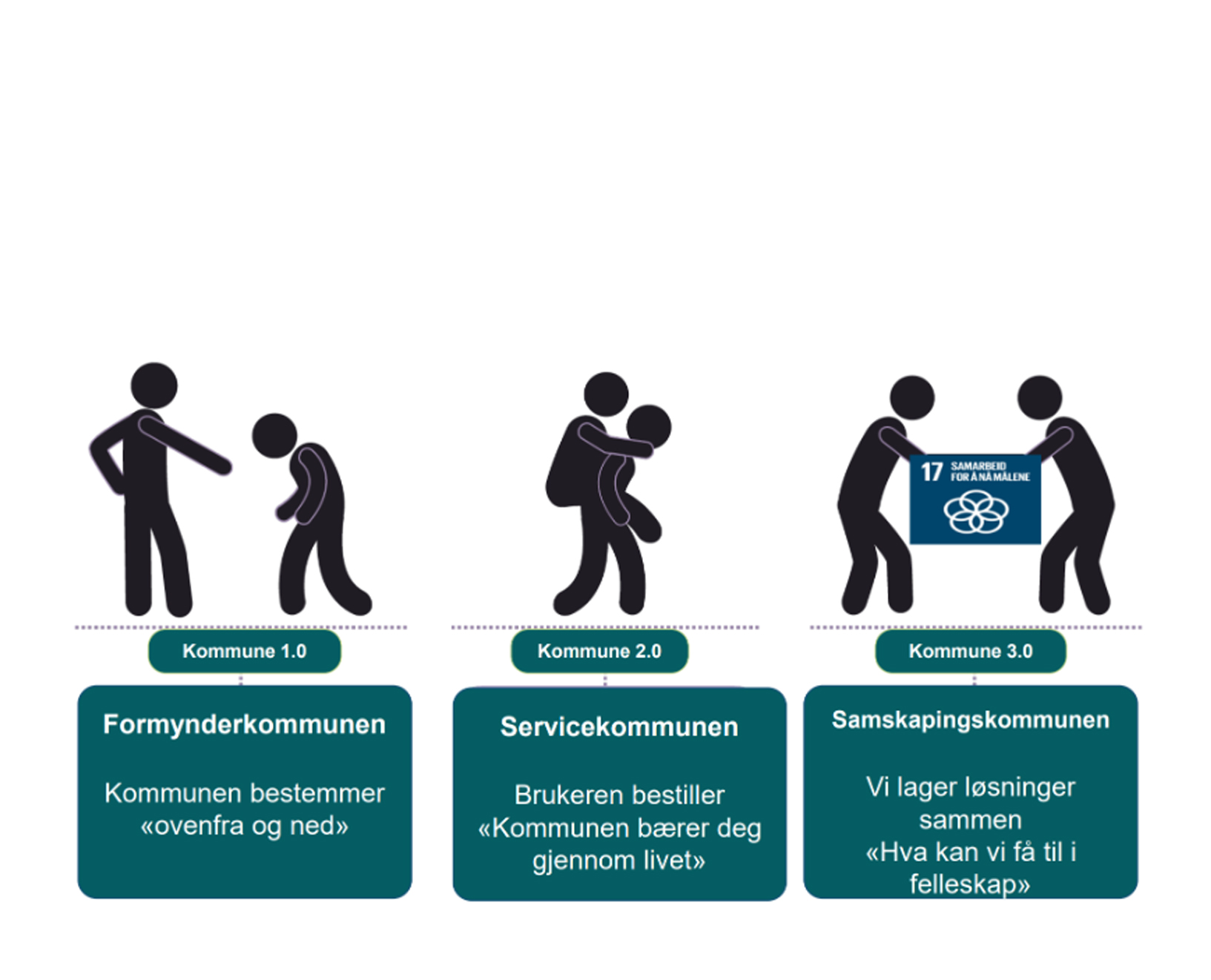